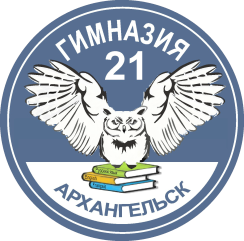 Муниципальное бюджетное общеобразовательное учреждение 
муниципального образования "Город Архангельск" 
"Гимназия № 21 имени лауреата Нобелевской премии И.А. Бродского"
Проект «Большая перемена»
Инициатива учащегося 11 класса 
Бедина Артемия
 «Спортивная площадка»
Руководитель проекта – Чагина Марина Юрьевна, учитель географии

Инициатива соответствует стандартному составу объектов школьной инфраструктуры
Актуальность проекта:
отсутствие оборудованной спортивной площадки на территории гимназии и в ближайших микрорайонах;
существующая площадка – в неудовлетворительном состоянии;
в районе улицы Урицкого ведется строительство нескольких многоквартирных домов, жители которых смогут пользоваться спортивной площадкой.
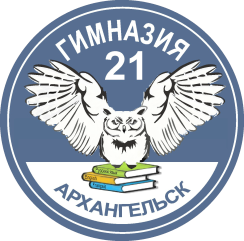 Муниципальное бюджетное общеобразовательное учреждение 
муниципального образования "Город Архангельск" 
"Гимназия № 21 имени лауреата Нобелевской премии И.А. Бродского"
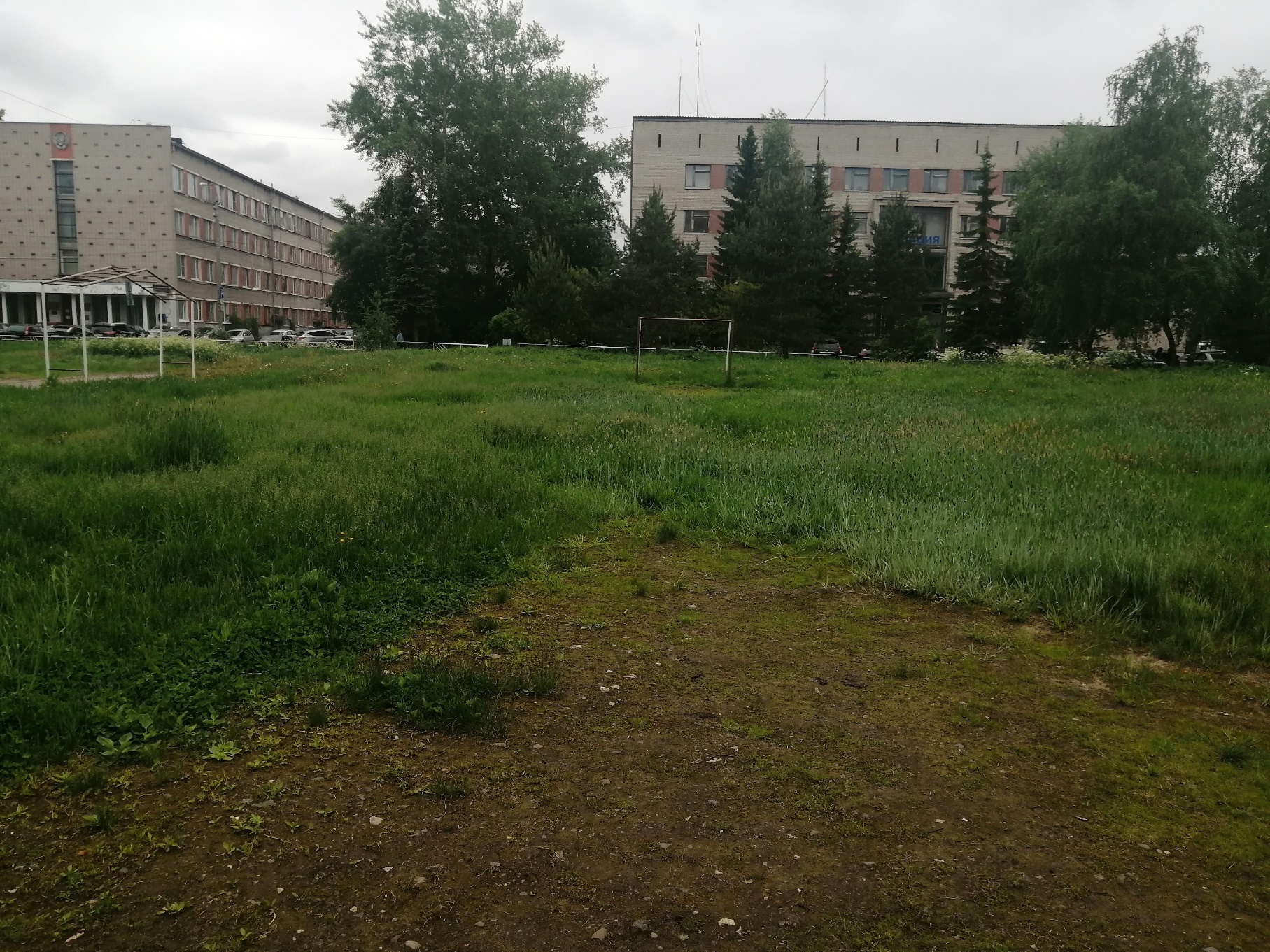 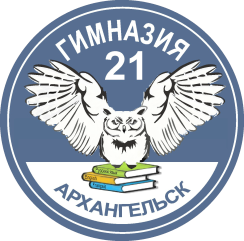 Муниципальное бюджетное общеобразовательное учреждение 
муниципального образования "Город Архангельск" 
"Гимназия № 21 имени лауреата Нобелевской премии И.А. Бродского"
Преимущества универсальной спортивной площадки:
многофункциональность,
 круглогодичность использования,
 применение универсального и безопасного  
  покрытия,
 понятная разметка для спортивных игр,
 качественное спортивное оборудование,
 обустройство площадки скамейками для 
   отдыха.
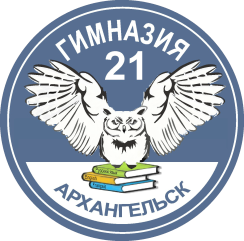 Муниципальное бюджетное общеобразовательное учреждение 
муниципального образования "Город Архангельск" 
"Гимназия № 21 имени лауреата Нобелевской премии И.А. Бродского"
Универсальная спортивная площадка
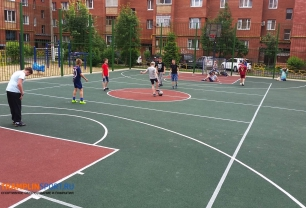 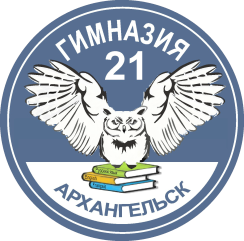 Муниципальное бюджетное общеобразовательное учреждение 
муниципального образования "Город Архангельск" 
"Гимназия № 21 имени лауреата Нобелевской премии И.А. Бродского"
Универсальная спортивная площадкапредназначена для  спортивных командных игр:
Футбол
Баскетбол
Волейбол
Стритбол
Хоккей на траве
Пионербол
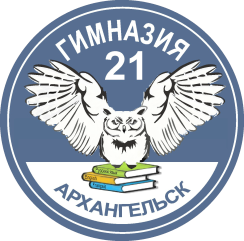 Муниципальное бюджетное общеобразовательное учреждение 
муниципального образования "Город Архангельск" 
"Гимназия № 21 имени лауреата Нобелевской премии И.А. Бродского"
Этапы строительства спортивных площадок:
составление и согласование сметы проекта,
 подготовка основания площадки, 
 монтаж искусственного покрытия,
 установка выбранного оборудования,
 разметка,
 установка ограждения и скамеек.
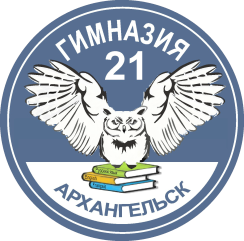 Муниципальное бюджетное общеобразовательное учреждение 
муниципального образования "Город Архангельск" 
"Гимназия № 21 имени лауреата Нобелевской премии И.А. Бродского"
Универсальная спортивная площадка
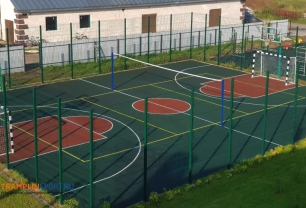 Планируемые результаты:
Благоустройство Ломоносовского округа.
Возможность проведения спортивных мероприятий различного уровня.
Популяризация здорового образа жизни, снижение уровня заболеваемости.
Повышение мотивации к занятиям физической культурой и спортом.
Организация досуга подрастающего поколения.
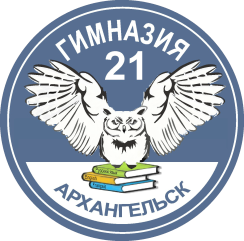 Муниципальное бюджетное общеобразовательное учреждение 
муниципального образования "Город Архангельск" 
"Гимназия № 21 имени лауреата Нобелевской премии И.А. Бродского"
Стоимость реализации инициативы:
В усовершенствовании спортивной площадки предполагается участие Попечительского совета гимназии с целью привлечения дополнительных  средств (стоимость рассчитана исходя из актуальных предложений спортивных фирм).
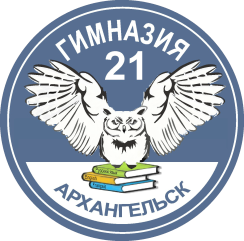 Муниципальное бюджетное общеобразовательное учреждение 
муниципального образования "Город Архангельск" 
"Гимназия № 21 имени лауреата Нобелевской премии И.А. Бродского"
Ожидаемые сроки реализации инициативы:
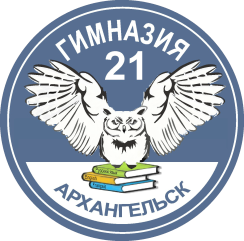 Муниципальное бюджетное общеобразовательное учреждение 
муниципального образования "Город Архангельск" 
"Гимназия № 21 имени лауреата Нобелевской премии И.А. Бродского"
Универсальная спортивная площадка
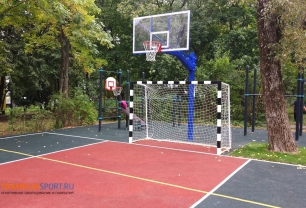 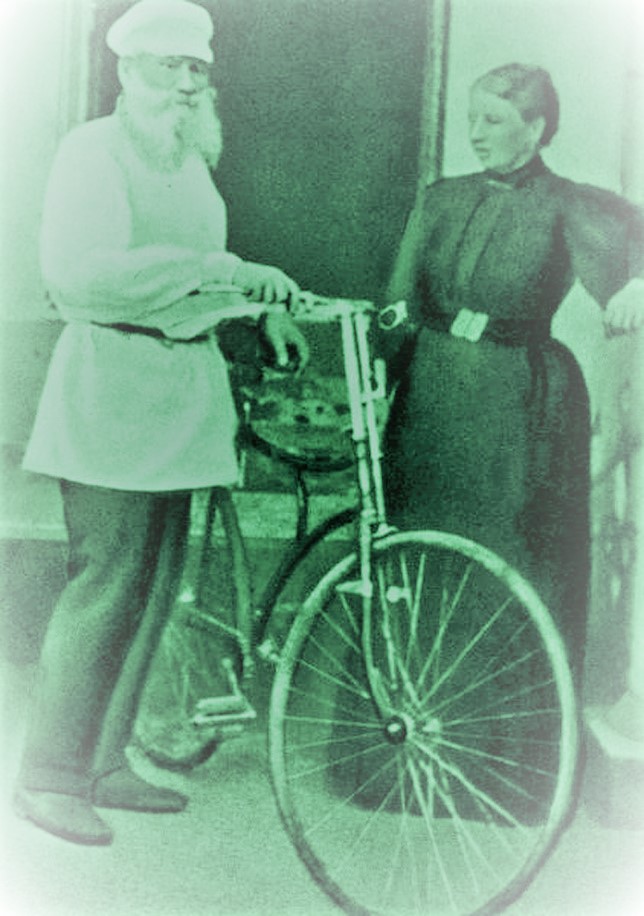 Надо непременно встряхивать себя физически, чтобы быть здоровым нравственно.
        (Л.Н. Толстой)